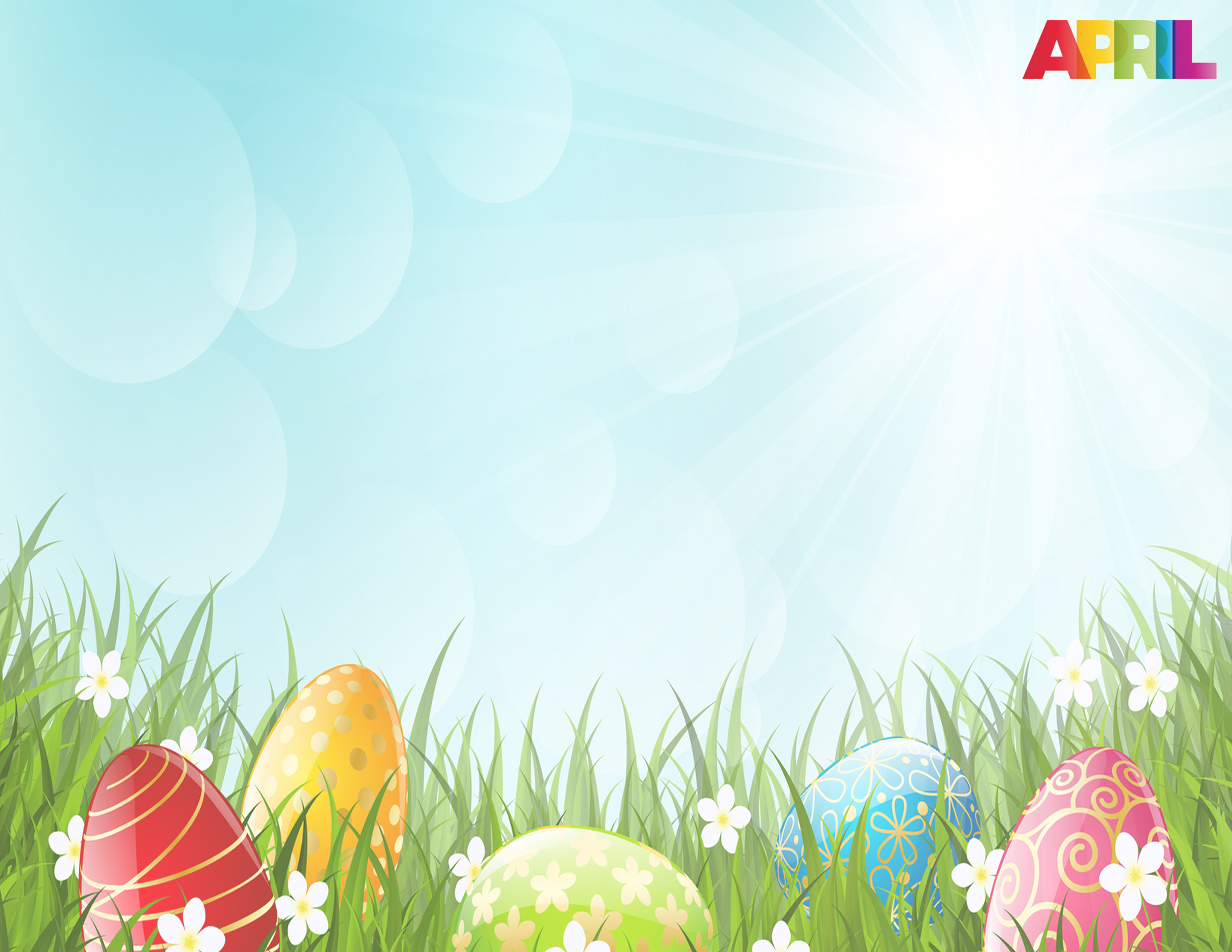 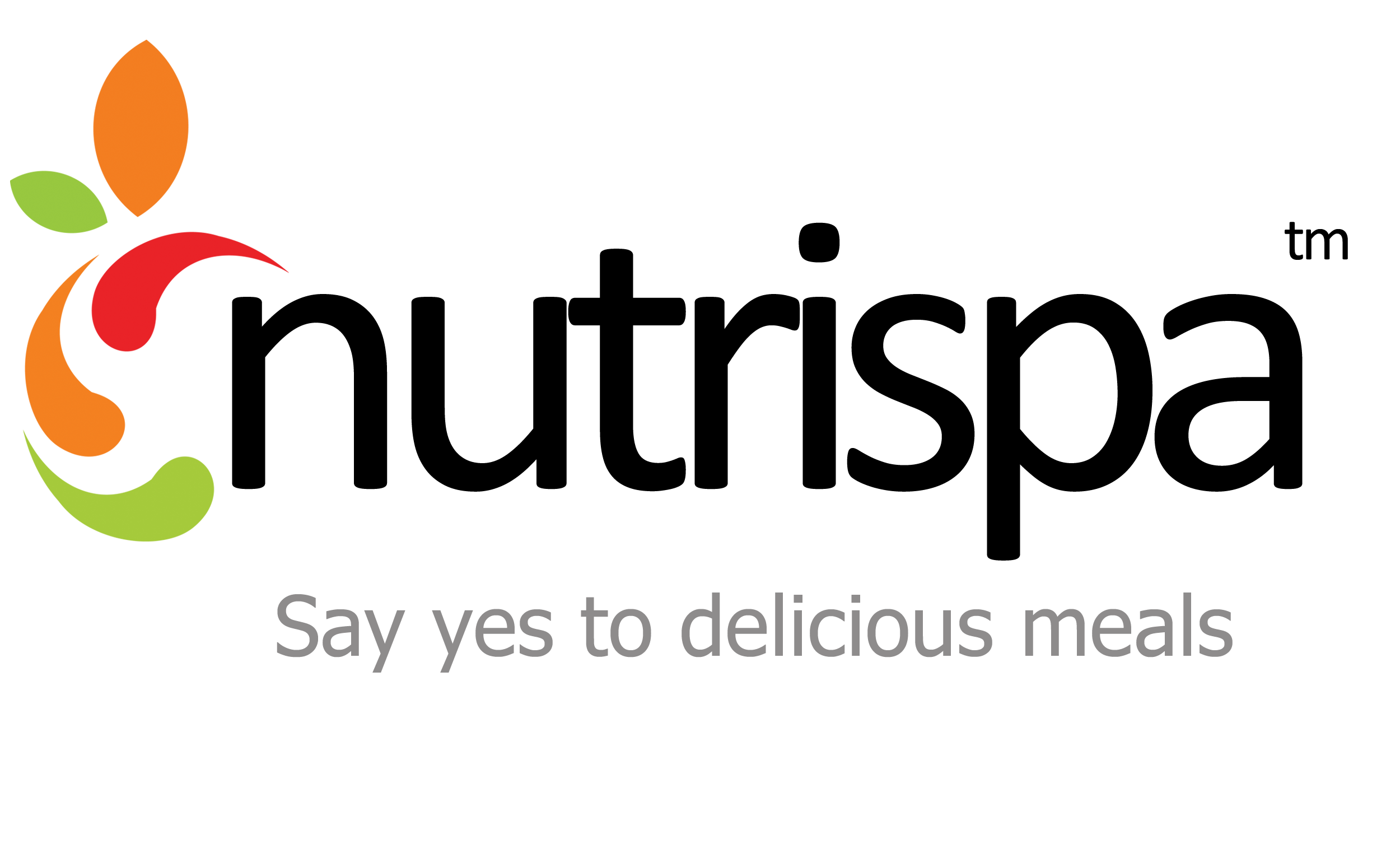 Bridgeprep South
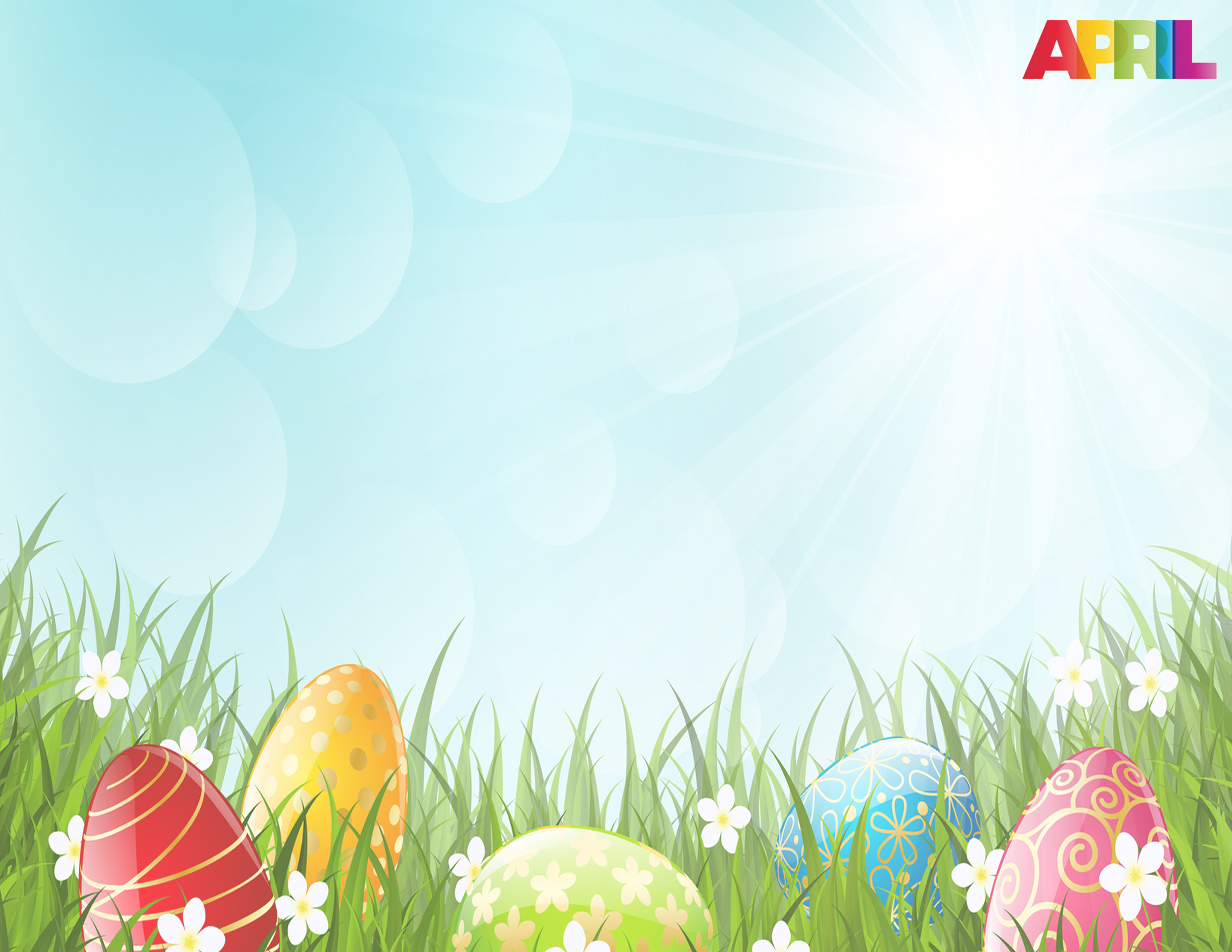 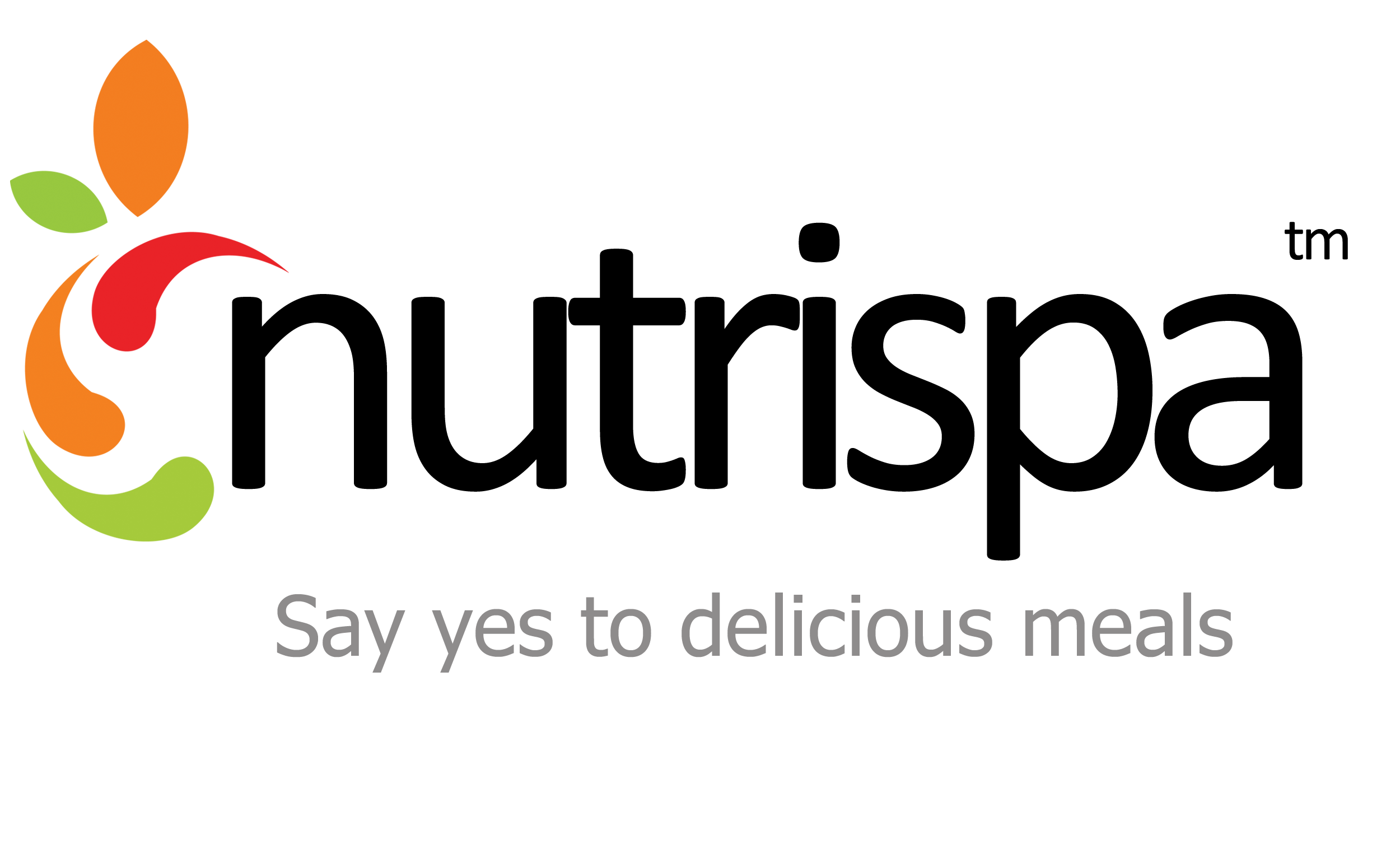 Bridgeprep South
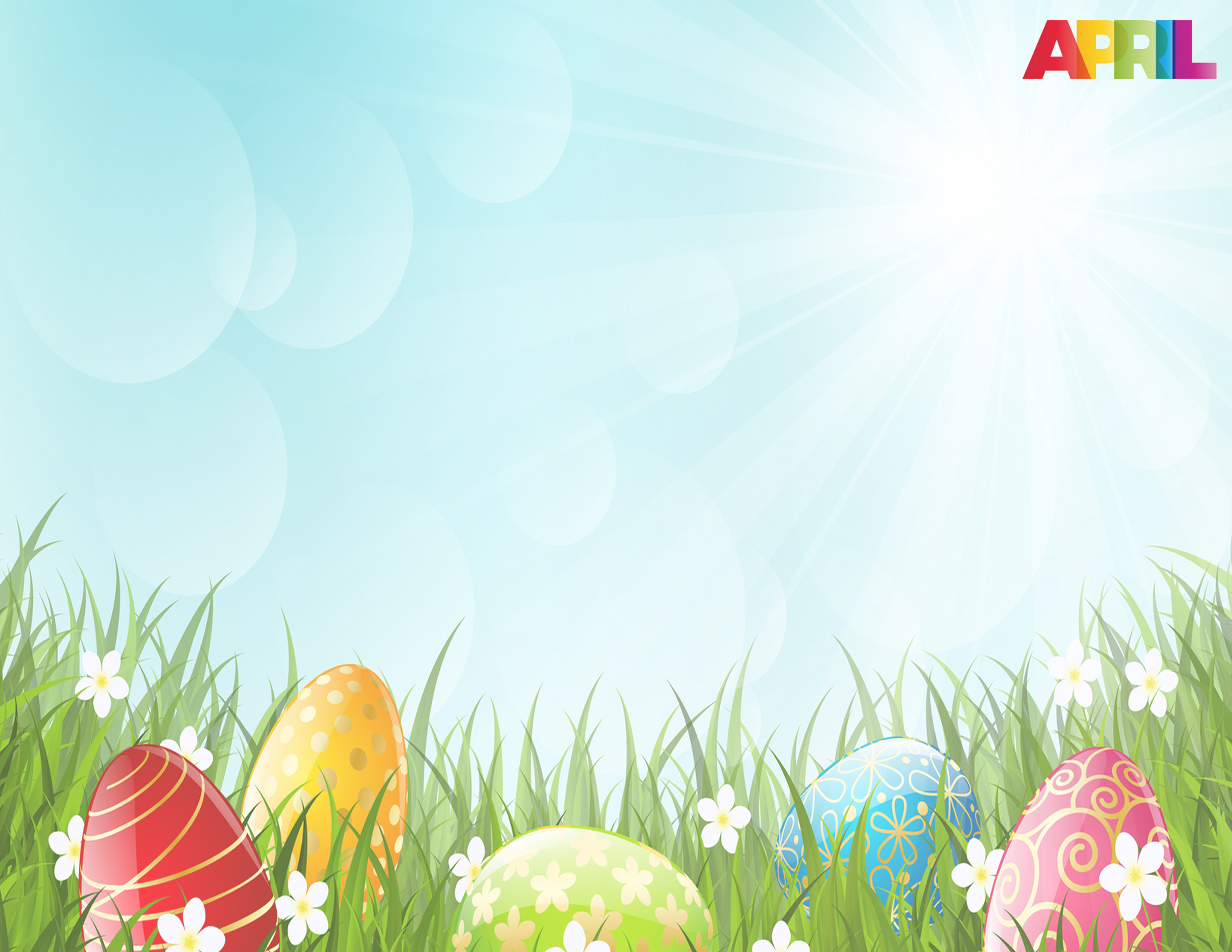 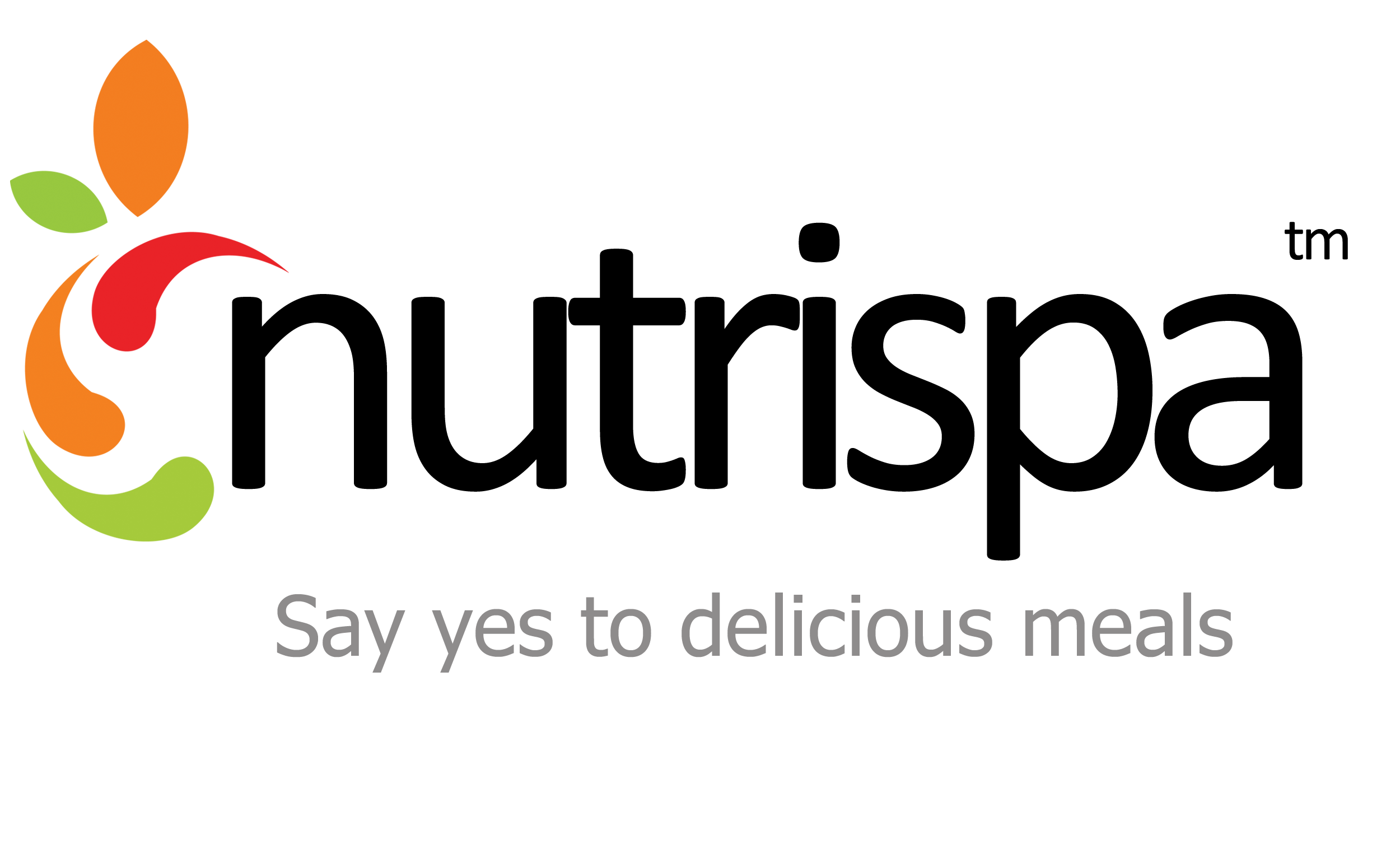 Bridgeprep South